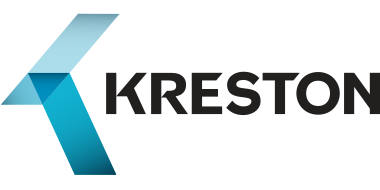 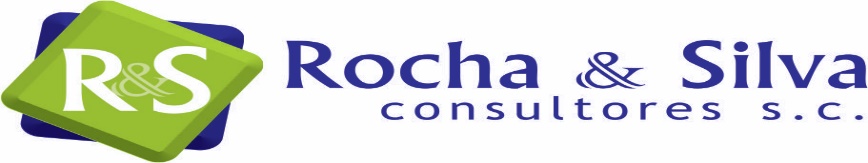 NIF C-16DETERIORO DE INSTRUMENTOS FINANCIEROS POR COBRAREstablece las normas para la valuación, presentación y revelación de las pérdidas por deterioro de todos los Instrumentos Financieros por Cobrar (IFC) en los estados financieros de una entidad económica. 

Visión GeneralInstrumento Financiero por Cobrar (IFC):Es el que se genera por contratos en los cuales una entidad tiene derecho a recibir efectivo, otros activos financieros o instrumentos financieros de capital, de acuerdo con las condiciones establecidas en el contrato respectivo.
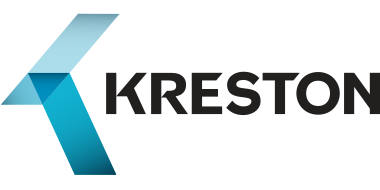 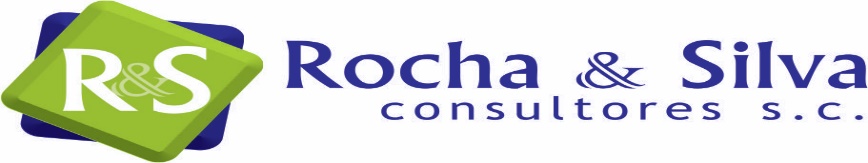 NIF C-16DETERIORO DE INSTRUMENTOS FINANCIEROS POR COBRAR

Los IFC a los que aplica esta norma son:
 
1.- Cuentas por cobrar (cuentas por cobrar comerciales y las otras cuentas por cobrar que no devengan interés y que se tratan en la NIF C-3, Cuentas por cobrar).
2.-Instrumentos financieros para cobrar principal e interés (IFCPI) que se tratan en la NIF C 20 Instrumentos financieros para cobrar principal e interés.
3.-Instrumentos financieros para cobrar o vender (IFCPI), que se tratan en la NIF C-2 Inversión en instrumentos financieros.
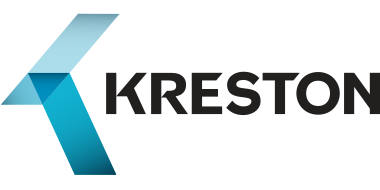 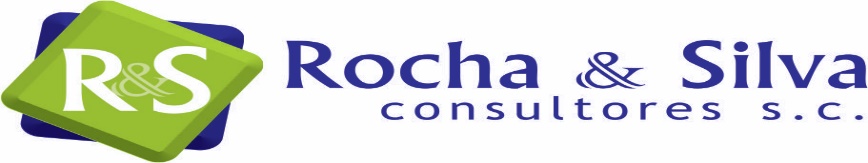 NIF C-16DETERIORO DE INSTRUMENTOS FINANCIEROS POR COBRAR

Normas de valuación:
 
Las entidades deberán reconocer una estimación de Pérdidas Crediticias Esperadas (PCE) sobre los IFC considerando los riesgos de crédito de los mismos. Las PCE deben estimarse con base en todos los posibles eventos de incumplimiento en toda la vida de los IFC.
 
Para determinar la estimación para PCE, la administración de la entidad debe considerar su juicio profesional, una evaluación de las pérdidas esperadas por deterioro de los IFC, considerando la experiencia histórica de pérdidas crediticias, las condiciones actuales y pronósticos de los diferentes eventos futuros cuantificables que pudieran afectar los flujos de efectivo futuros por recuperar de los IFC.
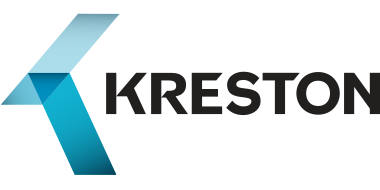 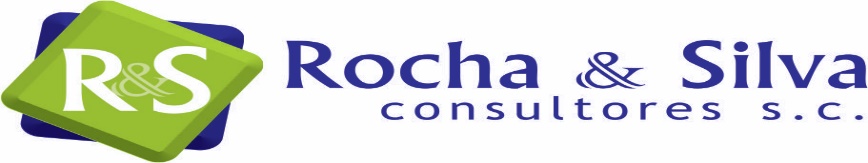 NIF C-16DETERIORO DE INSTRUMENTOS FINANCIEROS POR COBRARNormas de valuación:
 Oportunidad del reconocimiento
 
El reconocimiento de las PCE se debe realizar desde que se genera y en el transcurso de la vida de un IFC, debido a que ya existe un riesgo de incobrabilidad.
 
 
Evaluación individual y colectiva
 
Una entidad debe determinar la PCE individualmente para los IFC que tienen características particulares que requieren ese tipo de evaluación. Sin embargo, en algunas entidades comerciales y financieras existen IFC cuya evaluación individual sería impráctica y éstos se califican agrupándolos por características homogéneas o comunes.
 
Para reconocer las PCE por aumentos en el riesgo de crédito desde el reconocimiento inicial, puede ser necesario hacer una evaluación sobre una base colectiva. Esto es para asegurarse de que la entidad cumple con el objetivo de reconocer PCE a lo largo de toda la vida del IFC, cuando los incrementos en riesgo de crédito en un grupo son importantes.
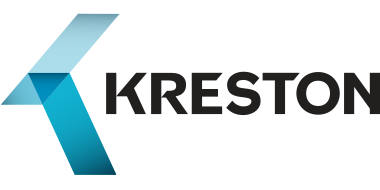 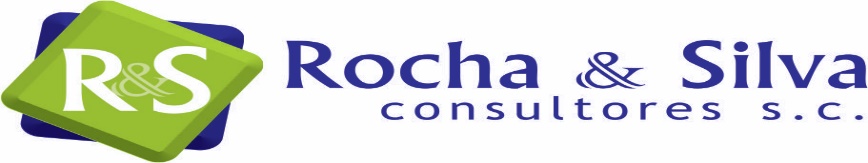 NIF C-16DETERIORO DE INSTRUMENTOS FINANCIEROS POR COBRARNormas de valuación:
 
Información para la evaluación
 
Las entidades deben evaluar las PCE sobre un IFC, de tal manera que se considere:
 
1.-Un monto sin sesgos y con una probabilidad ponderada que sea determinada evaluando un rango de posibles ocurrencias.

2.-El valor del dinero en el tiempo.

3.-Información razonable y respaldada que esté disponible sin ningún esfuerzo o costo indebido a la fecha de los estados financieros, sobre eventos pasados condiciones actuales y pronósticos de condiciones económicas futuras.